ECE 244Programming FundamentalsLec.24: Inheritance 3Constructors
Ding Yuan
ECE Dept., University of Toronto
http://www.eecg.toronto.edu/~yuan
Recall
A public function f() in Base class is inherited by Derived class
I.e., objects of class Derived have f() in its interface 
Example:
class Base {
public:
  void f() {..};
};

class Derived {
/* does not redefine f() */
}

Derived p;
p.f(); // Invoke Base::f(), no problem!
Functions not inherited
I.e., an object of Derived class does not have the following functions of Base in its interface
But it does not mean that these functions, which are defined in Base, will not be invoked through a Derived object
Huh? Subtle, so focus on understanding instead of terminology
Constructors
Destructor
Copy constructor
operator=
Constructors in Inheritance
Constructors are NOT inherited
E.g., Base::Base(int) won’t be invoked by Derived d(3), if Derived::Derived(int) is not defined
If you don’t explicitly call a base constructor, the default base constructor is called when initializing a derived class object
You can explicitly call (non-default) base constructor using the following syntax:
Derived::Derived(..) : Base(..) { .. }
Base constructor always called first!
[Speaker Notes: Q:]
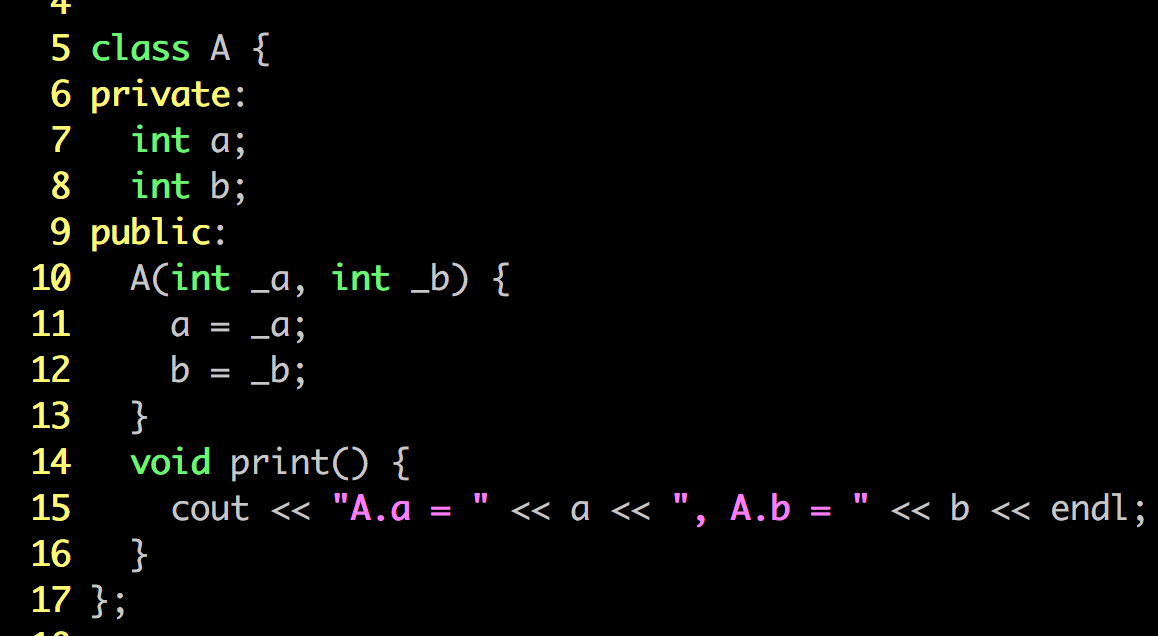 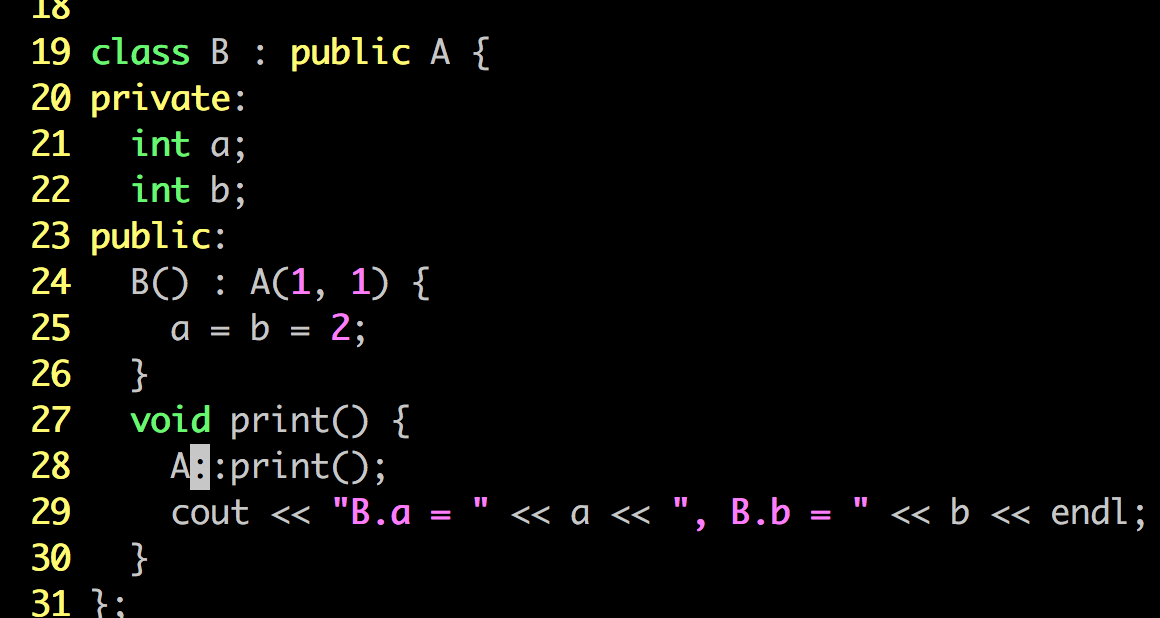 Aside: initialize member vars in Constructor w/ similar syntax
class Employee {
private:
  string name;
  int sin;
public:
  Employee() : name (“”), sin(0) { /* deliberately left empty */ }
  Employee(string n, int s) : name(n), sin(s) { /* empty */ }
};
.. ..
Manager::Manager(string n, int sin, int _level) 
  : Employee(n, sin), level(_level) { /* empty */ }
Order of constructor invocations
In this case, Staff() being invoked first, then Employee(), then Manager()
Staff
Employee
Manager
About default constructor
When there is a user declared constructor of any type, there is no compiler-generated default constructor
Destructors
Destructor of the base class is called automatically 
But after derived class’s destructor
In this case, the order of destructor invocation: ~Manager(), ~Employee(), ~Staff()
One way to remember: multiple levels of inheritance works like a stack
Staff
Employee
Manager
Inheritance & dynamic memory
Recall: whenever a class contains member vars that point to dynamic memory, we should manage memory and write our own code for:
operator=
copy constructor
This is no different with derived class
Deep copy base class member variables
Base
call base class copy function
deep copy extra member vars contained in derived class
Derived
Example
Base::Base (const Base & original) {
 // Deep copy original into *this
}

Derived::Derived (const Derived & original) : Base(original)
{
  // Deep copy extra Derived vars
}

You have to call Base(original) yourself
If you don’t call it yourself, the default constructor of Base will be invoked – Error!!!
[Speaker Notes: Demo: copy_constructor.cc

Try remove the : Base (original)]
Example: operator=
Base & Base::operator= (const Base & rhs) {
 // Deep copy
}

Derived & Derived::operator= (const Derived & rhs)
{
  Base::operator=(rhs);
  // Deep copy any extra Derived variables
  return (*this);
}
Revisit the terminology: “F is not inherited”
Where F = constructors/destructor/operator=/copy constructor
Not in Derived class interface, but can still be invoked
Examples:
class Base {
public:
  Base (int) { .. }
};

class Derived {
/* No Derived(int) */
}

Derived p (10); // Compile error
class Base {
public:
  Base () { .. }
};

class Derived {
}

Derived p; // Correct, and Base() is invoked!! – Base() is NOT in the interface of Derived, but it will be invoked!